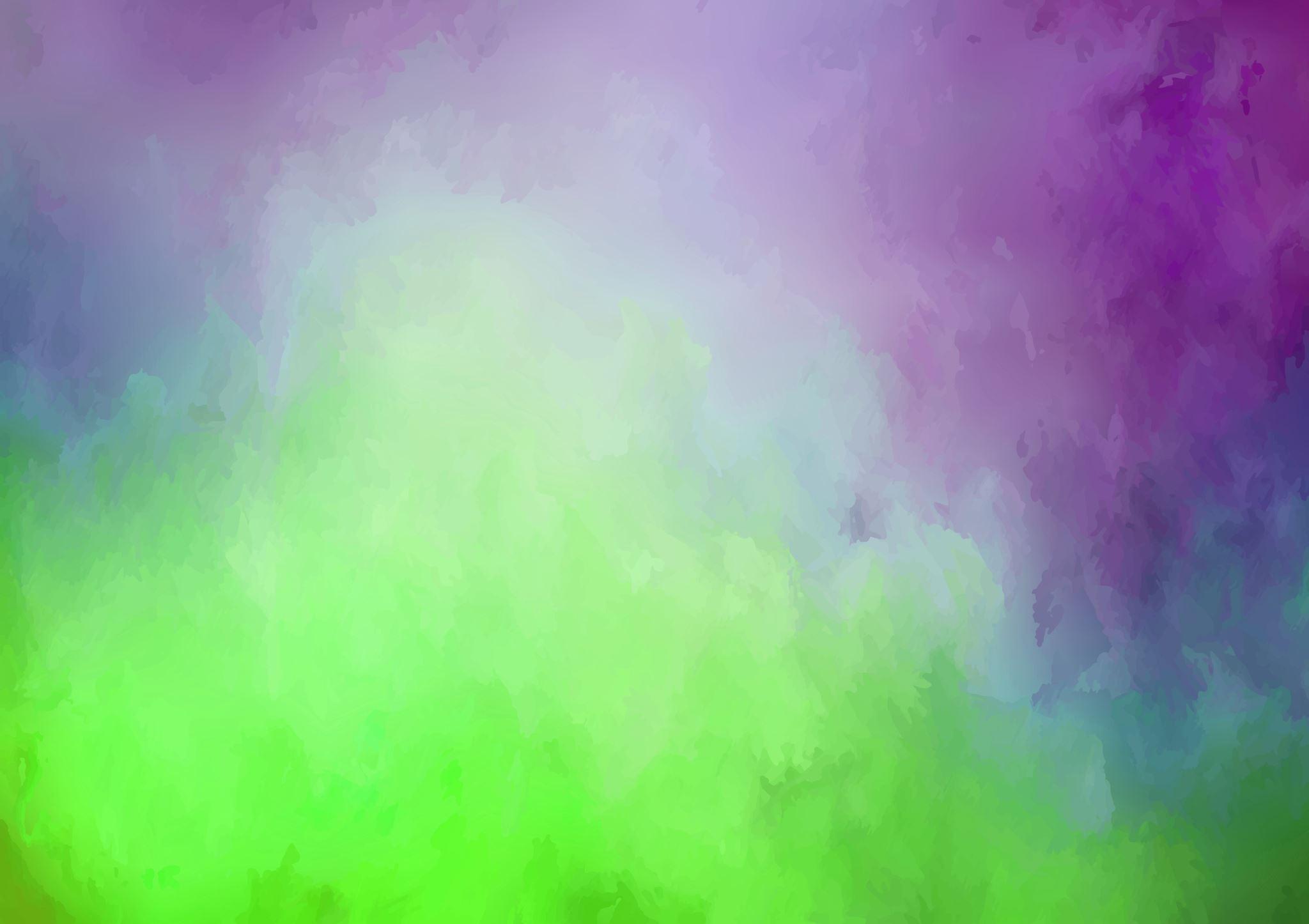 Getting Coaches Back on Board
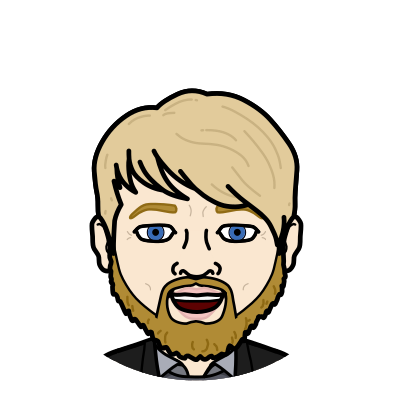 Steve Meadows
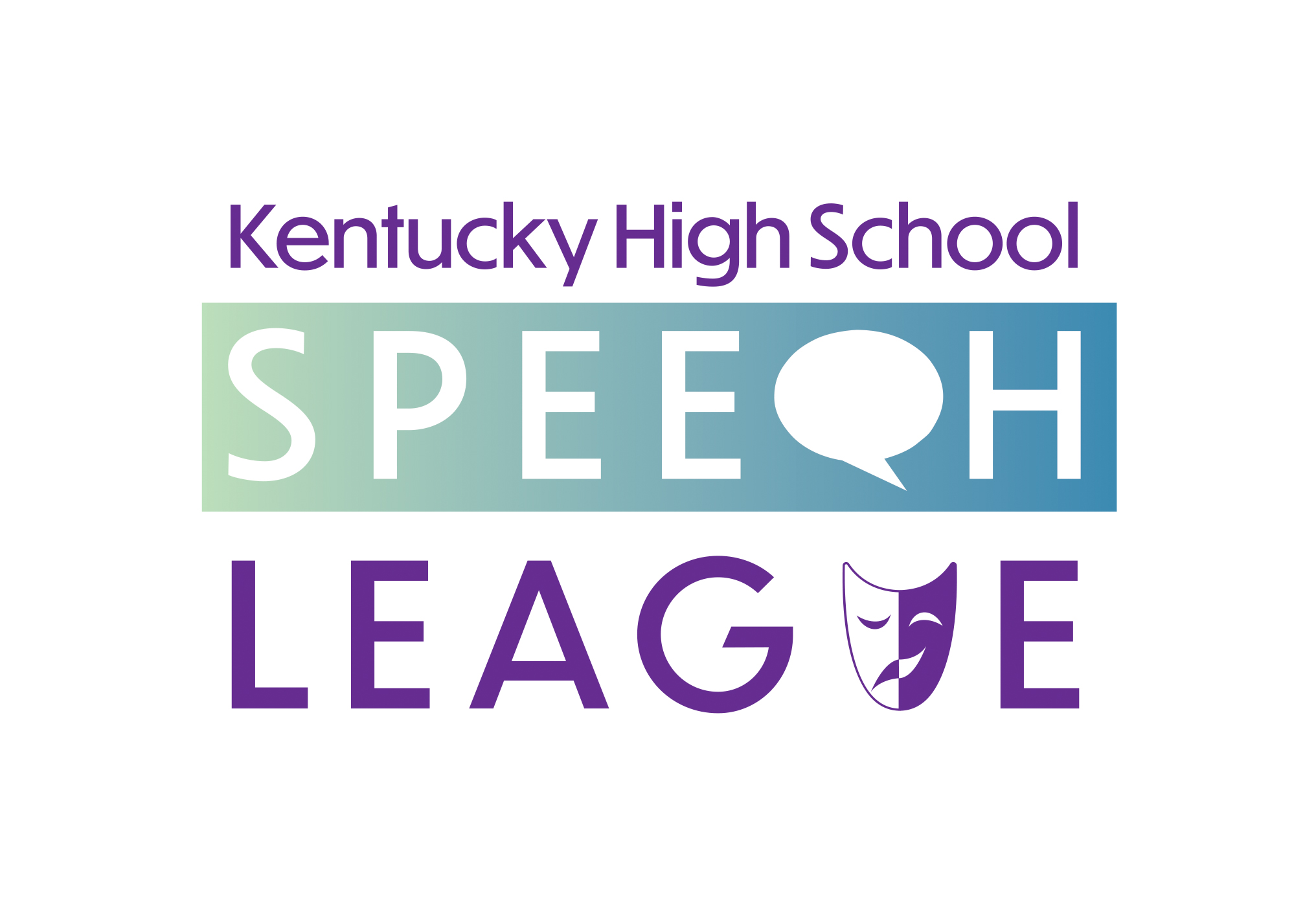 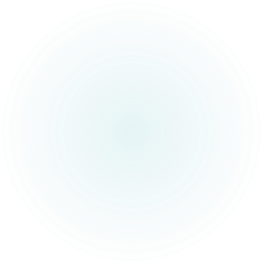 It looks soinnocent.
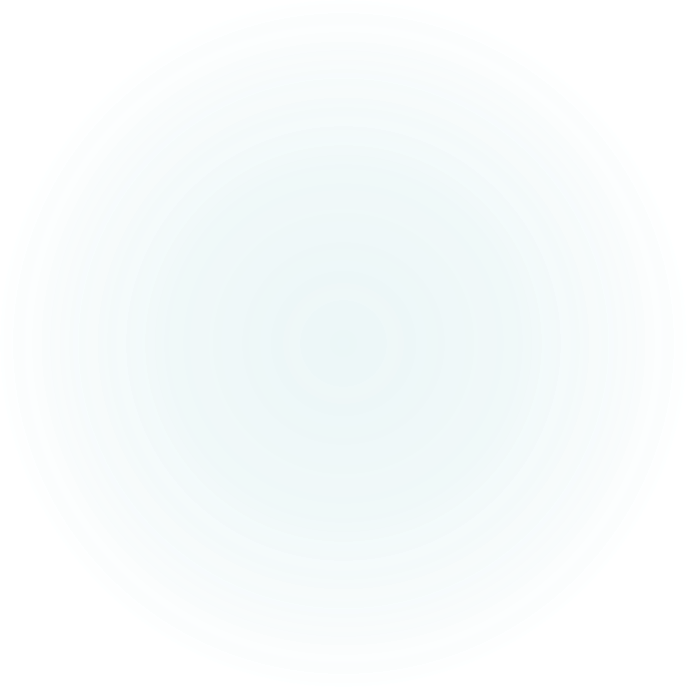 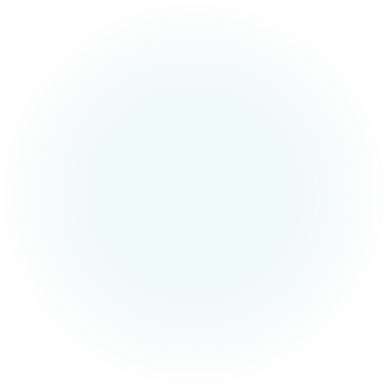 Nope.
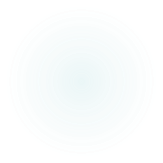 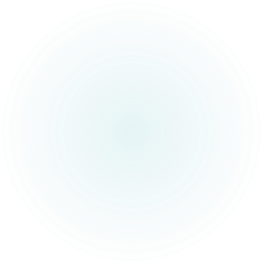 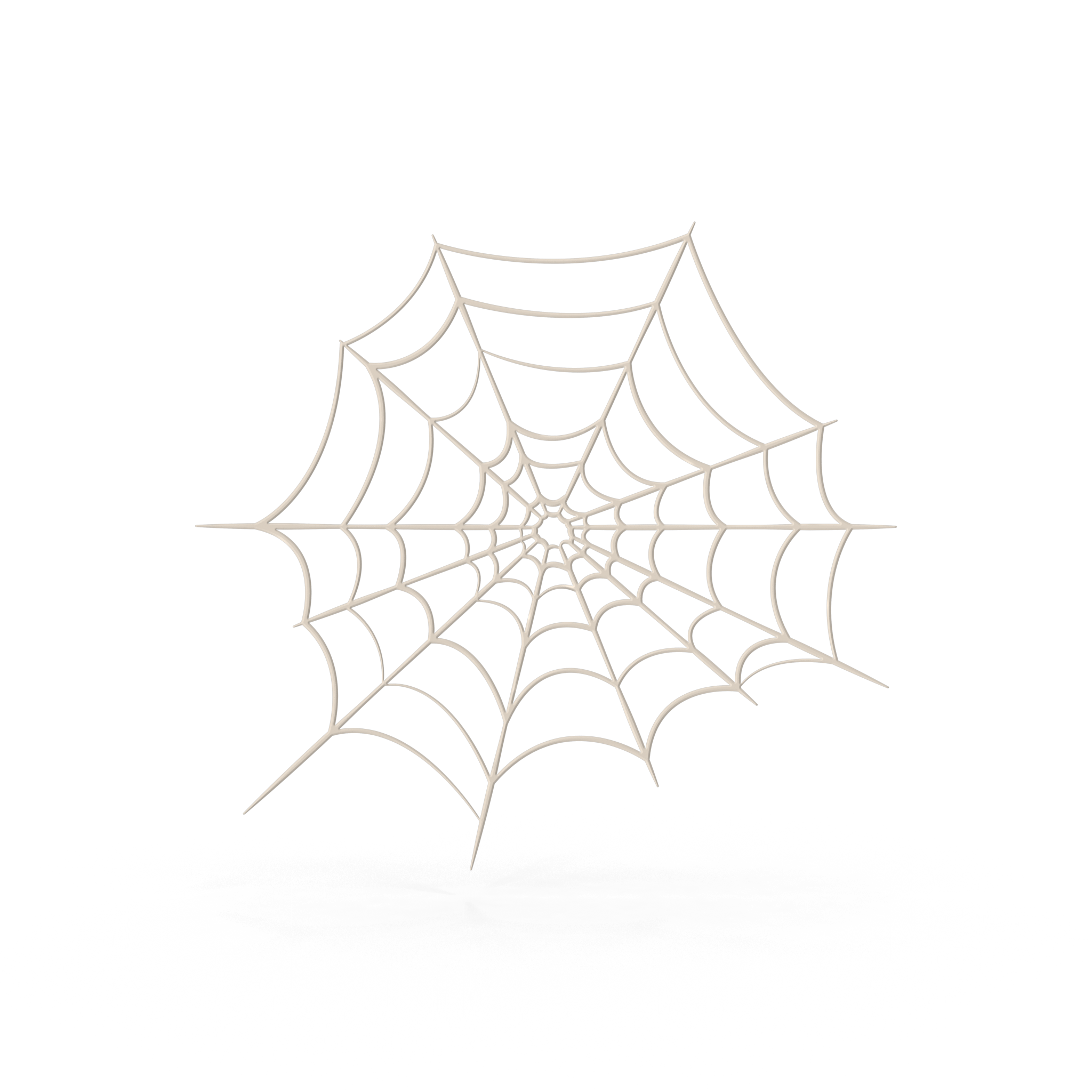 Oh what a tangled web we weaveWhen first we practice to deceive
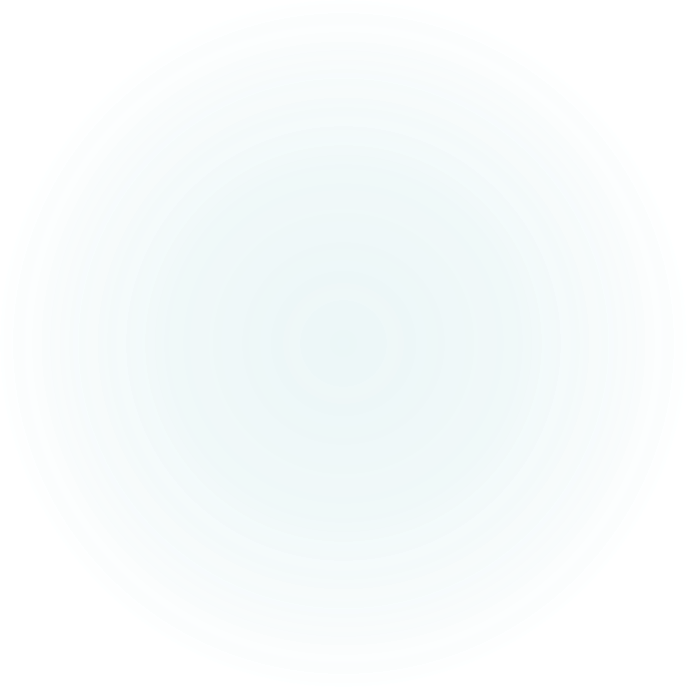 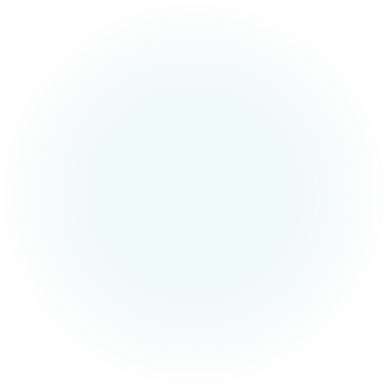 SIR WALTER SCOTT
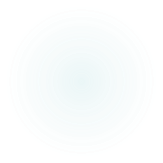 WE ARE CHARLOTTE.
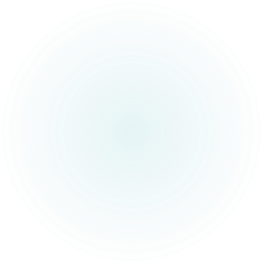 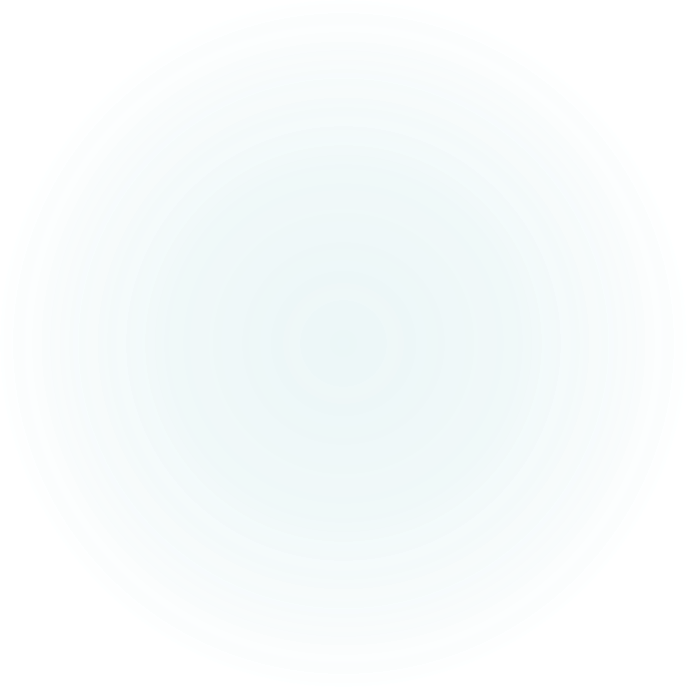 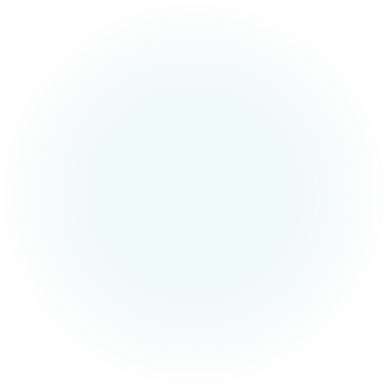 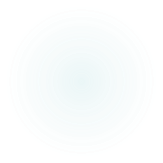 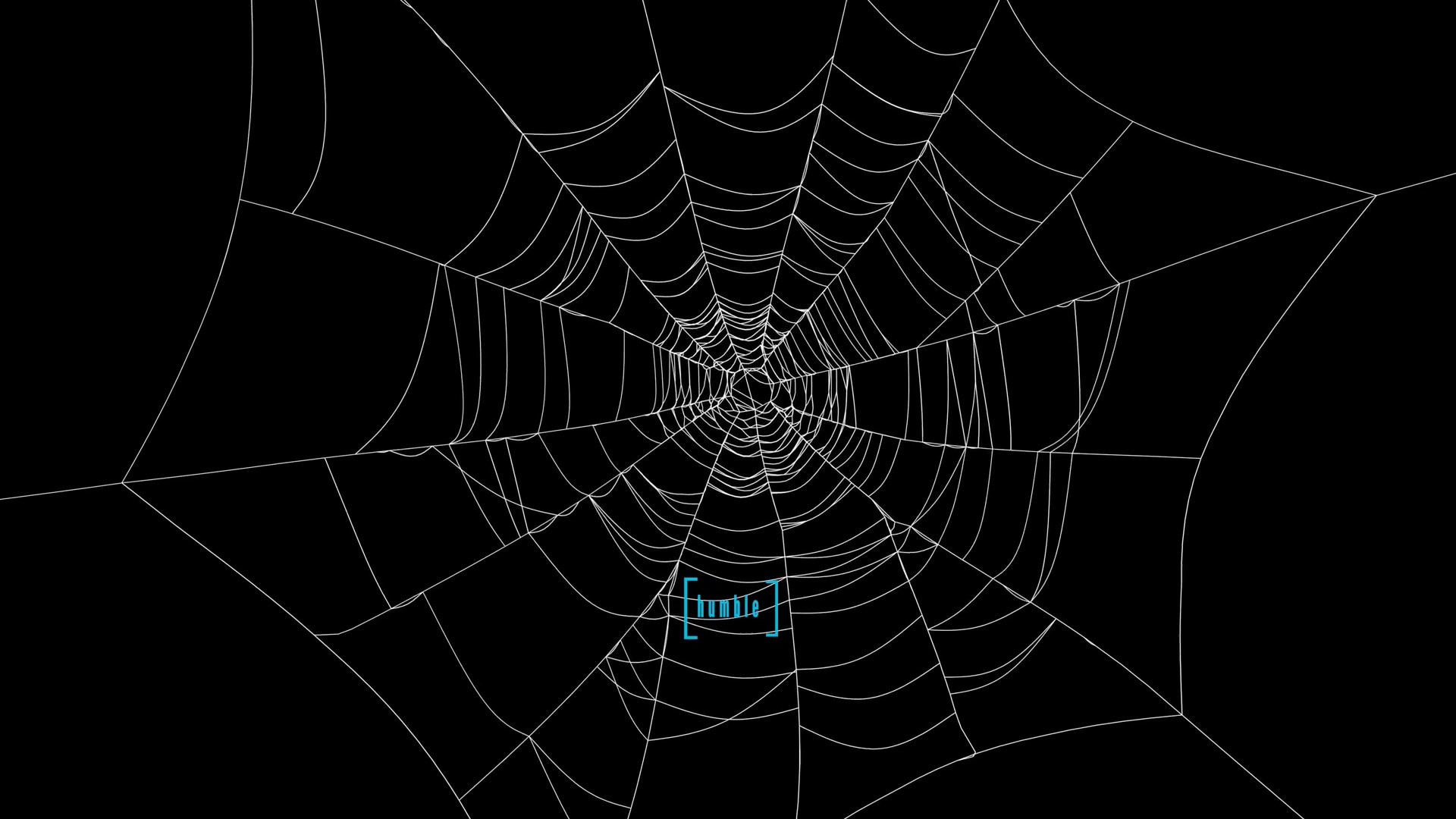 Founded 1920Part of University of Kentucky ExtensionAlso track and field.
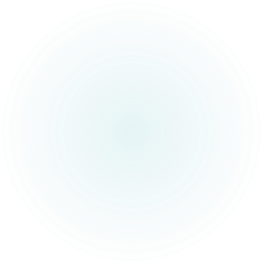 Kentucky High School Speech League formed. Athletics formed own organization.
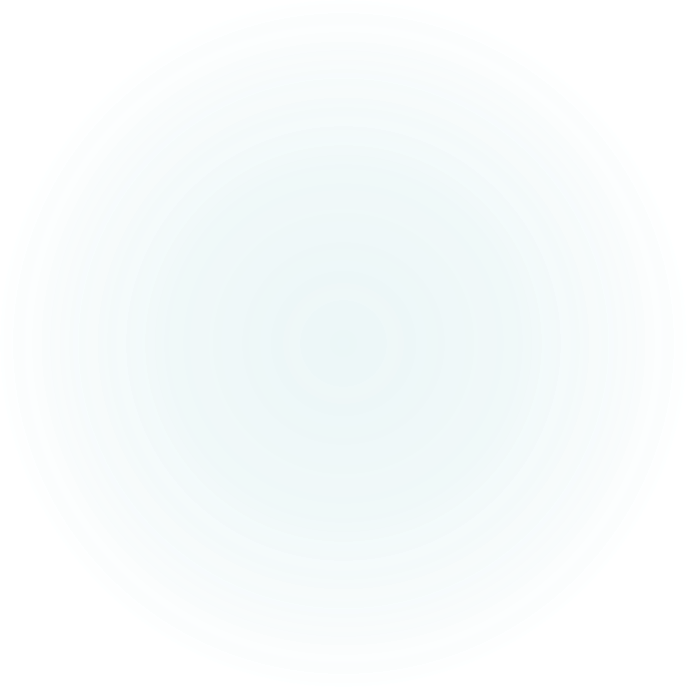 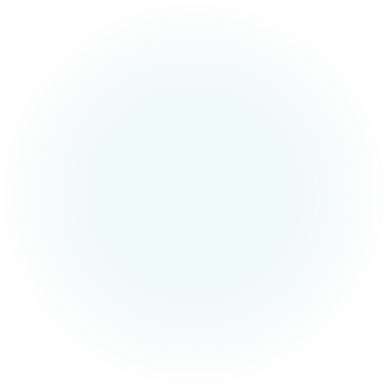 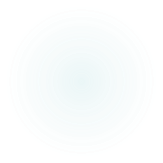 SETTLED INTO –

SEVEN REGIONS OF THE STATE

ANNUAL DRAMA FESTIVAL (DROPPED EARLY 2000s)
ANNUAL STATE DEBATE TOURNAMENT (BECAME OPEN STATE)
ANNUAL REGIONAL AND STATE TOURNAMENTS IN SPEECH, JUNIOR AND SENIOR DIVISIONS
Housed at University of Kentucky until 1988 as part of University Extension (like 4-H).
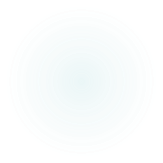 1988 moved to WKU as part of exciting new forensics program.
2011 back to UK.
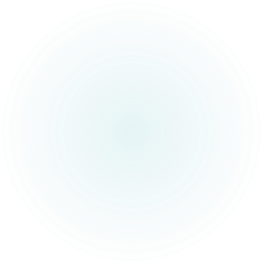 2017 Executive Director fired for stealing by both KHSSL and UK.

UK released us. They called and told me, the Vice Chair of the Board who they knew a little as their part-time employee, to come pick up the stuff from the office.

Floating around as an organization (in debt) for two years.

I was hired in 2019 when I retired from teaching and coaching.

League is hosted in my home. I work 82 days a year (was 66 til I got us a grant for two years – mostly spent to put me to work more). 501c3, state tax-exempt.
Deal with UK – We paid half salary of an employee who worked half for them, half for us. He was housed on campus and had University employee privileges. State tournaments hosted at UK – Junior Speech, Senior Speech, and Debate.
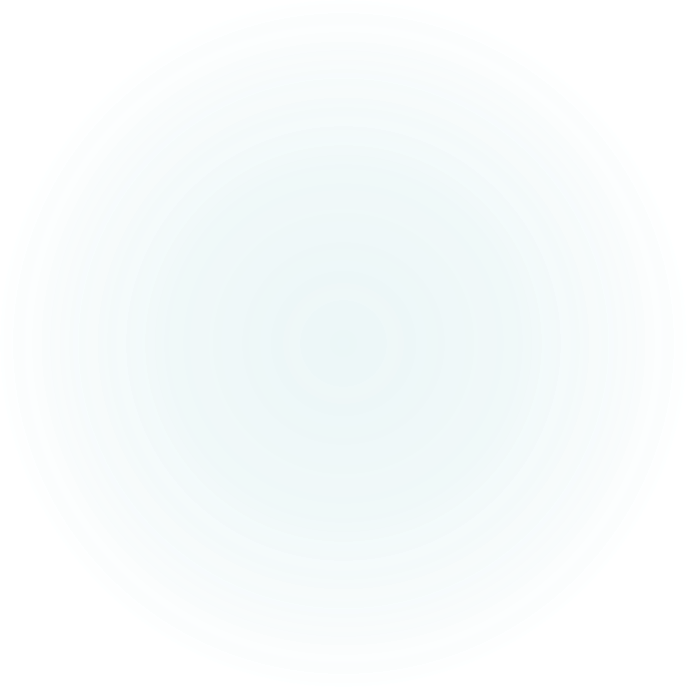 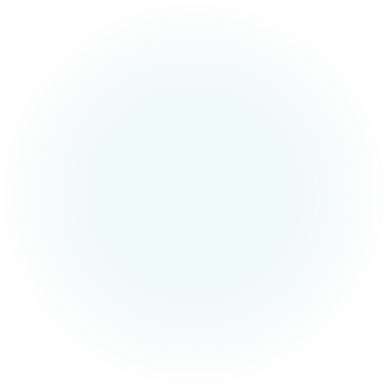 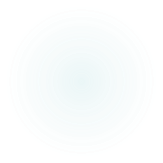 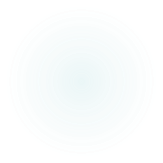 KHSSL HQ
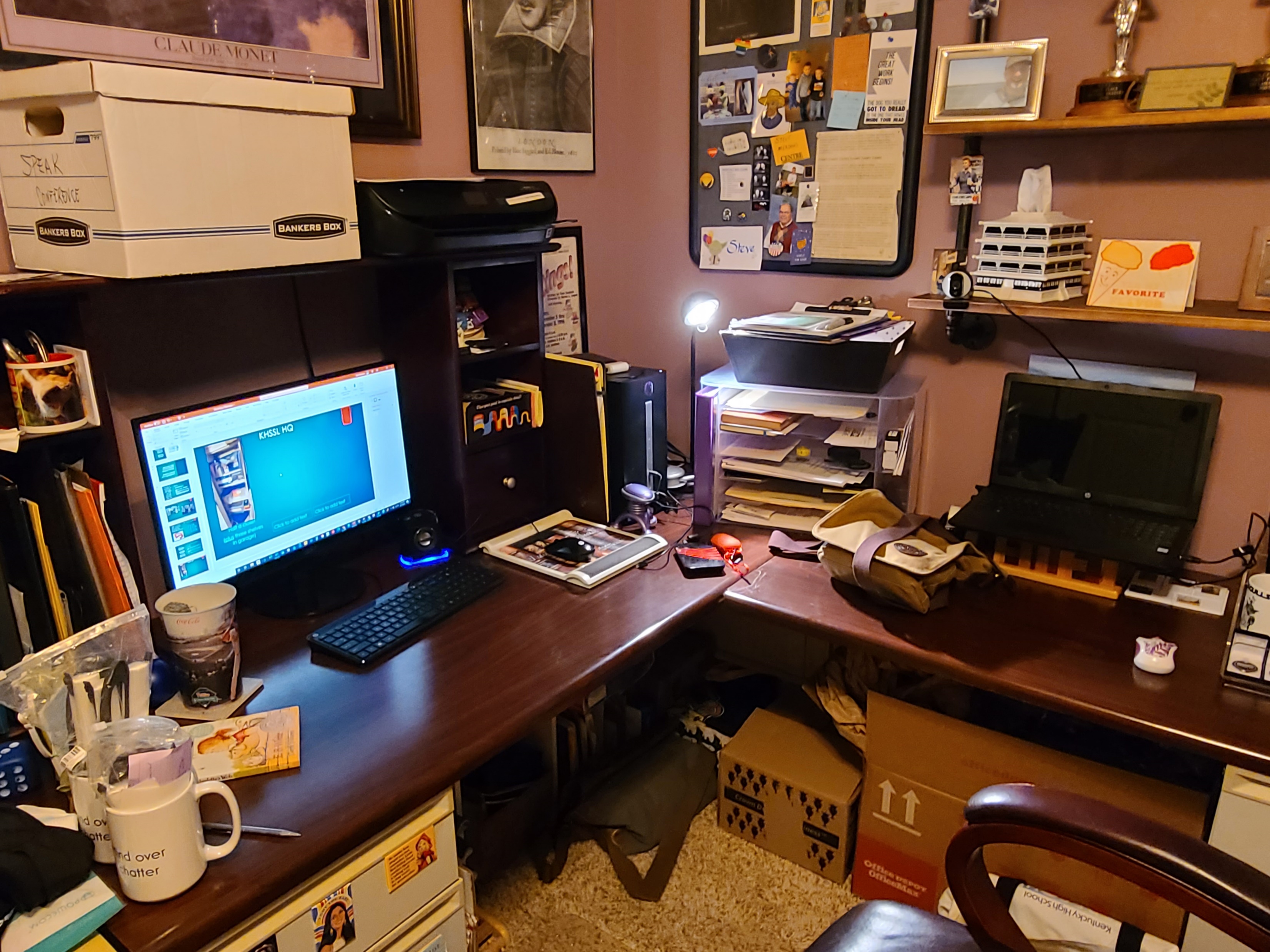 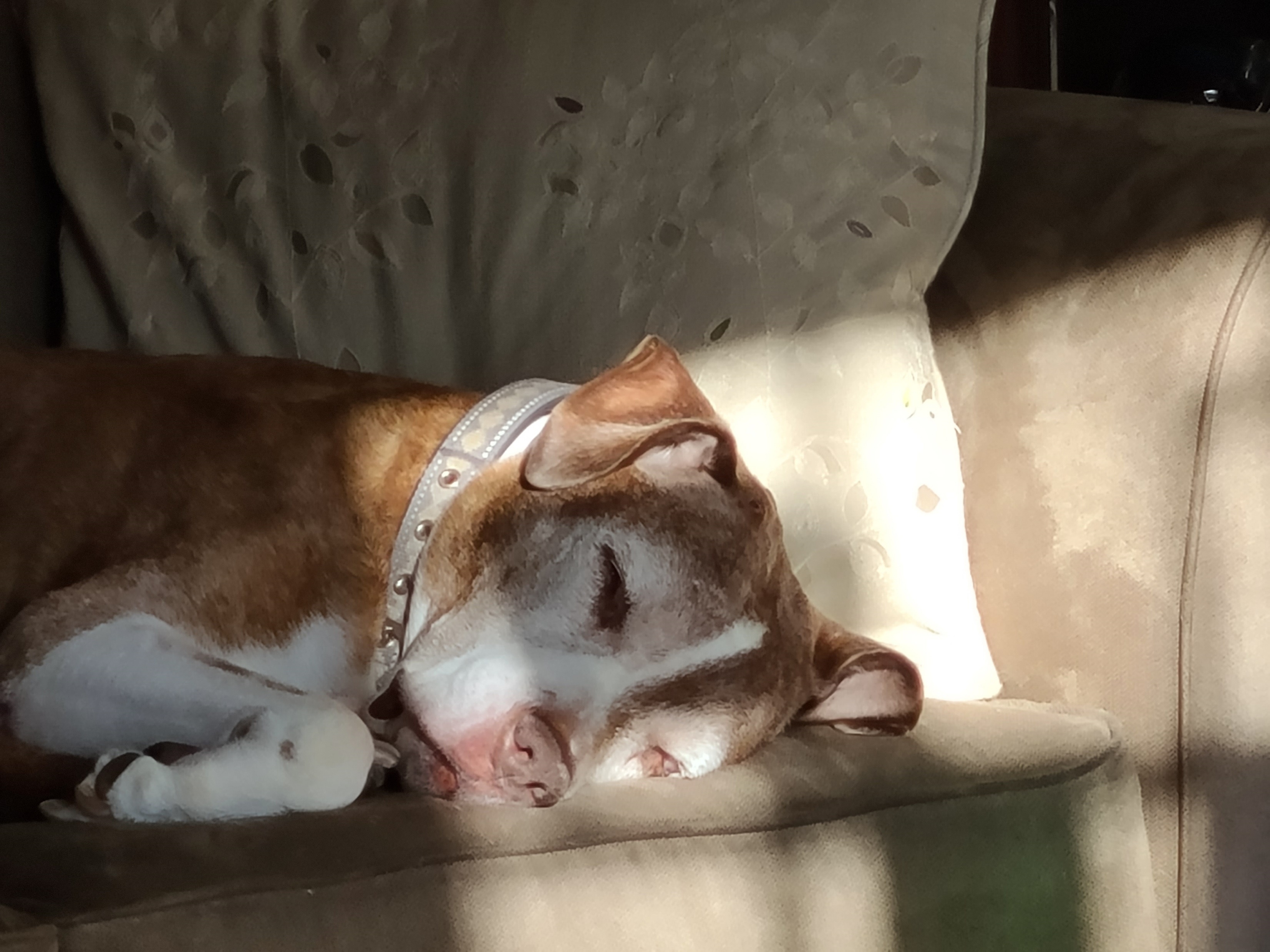 Plus a desk.
Half a closet 
(plus three shelves in garage)
My secretary
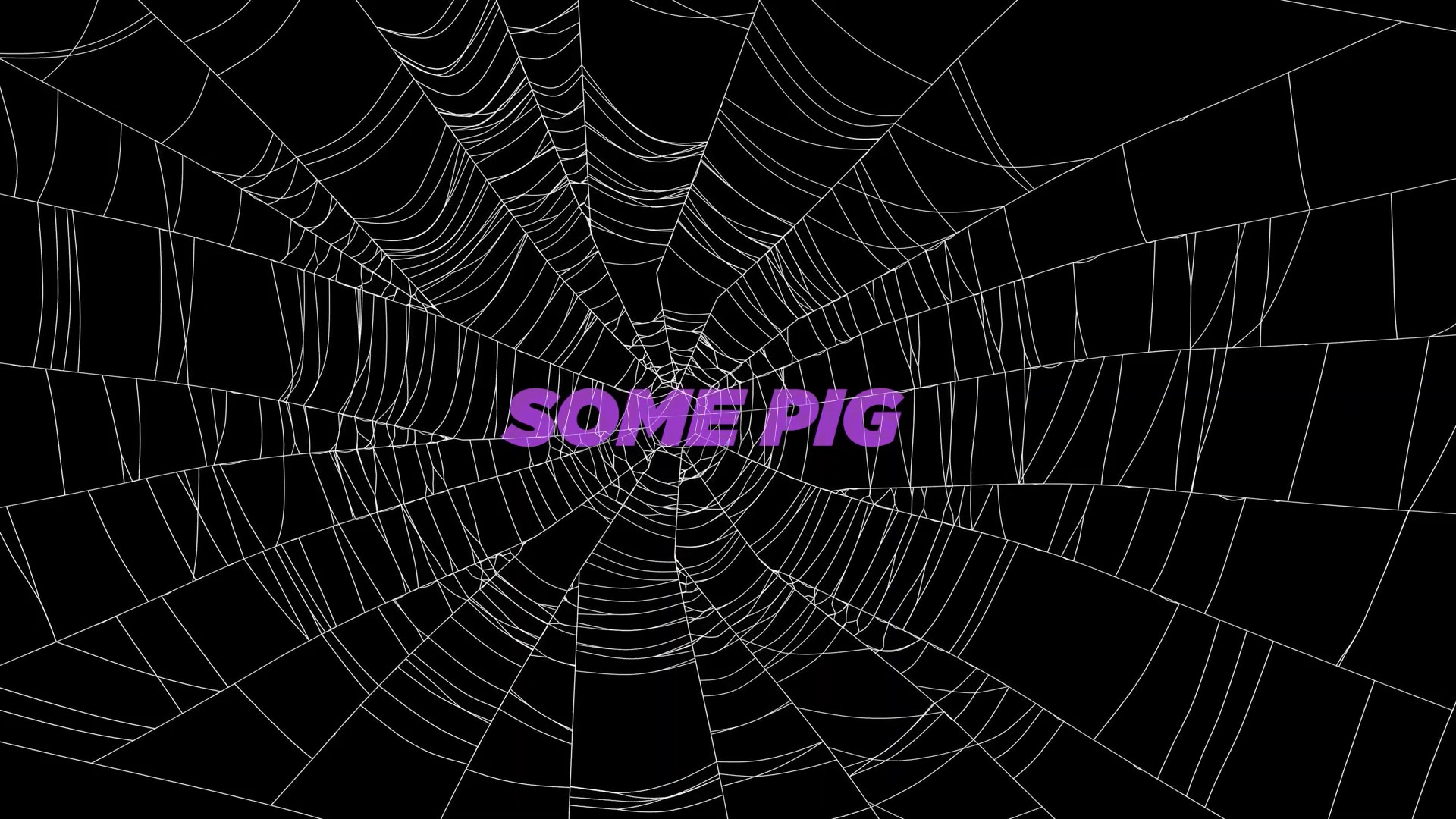 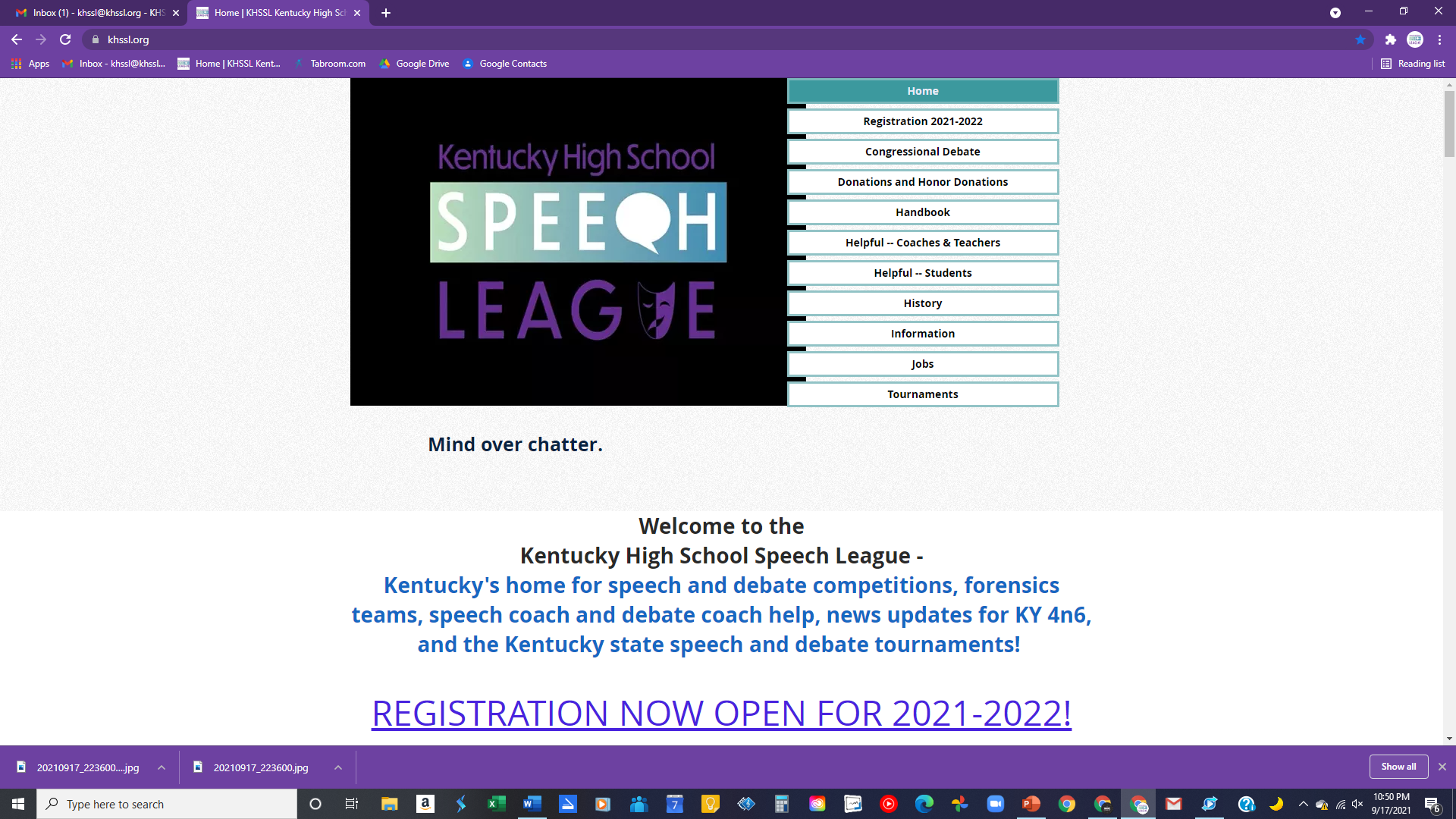 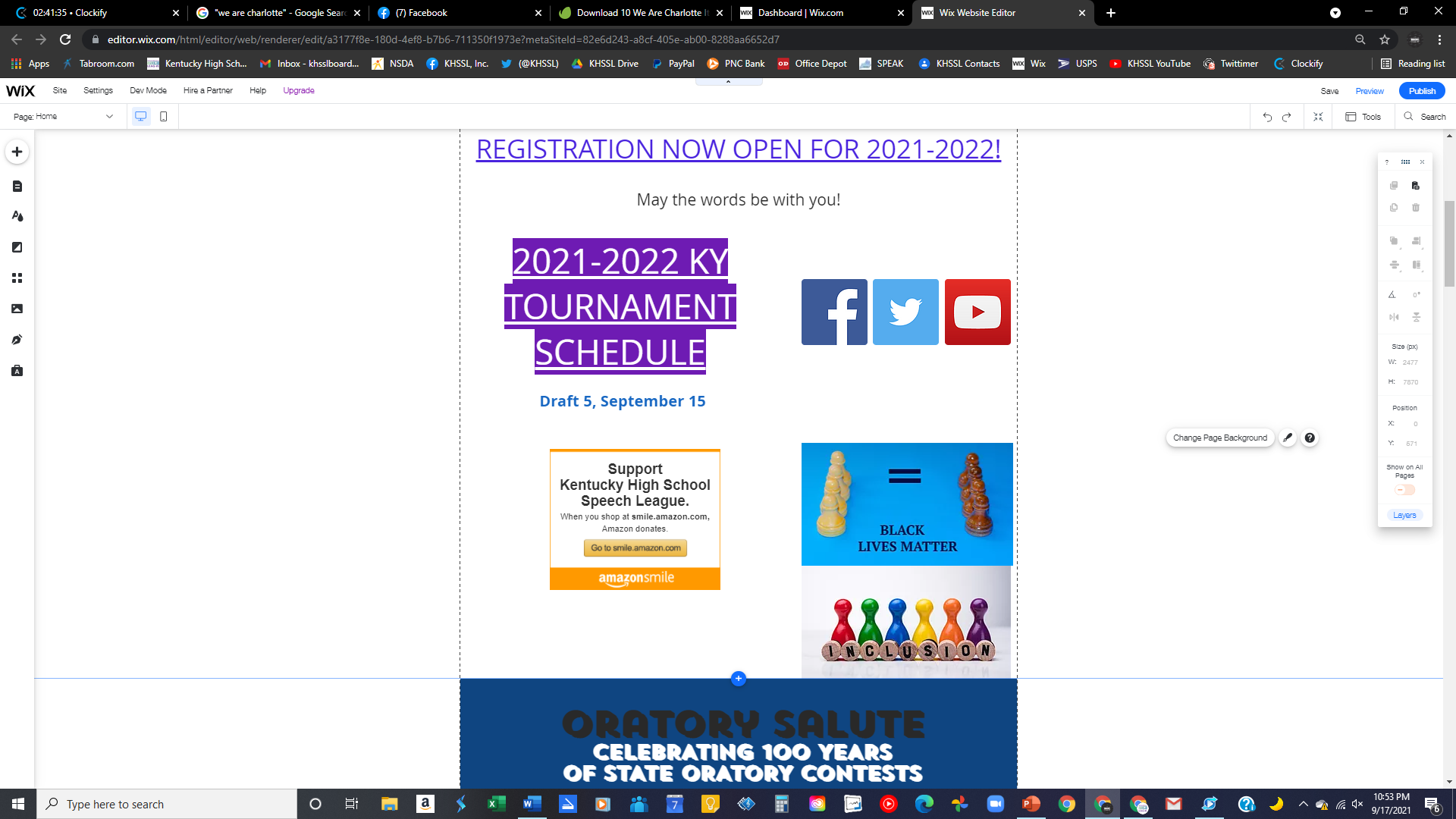 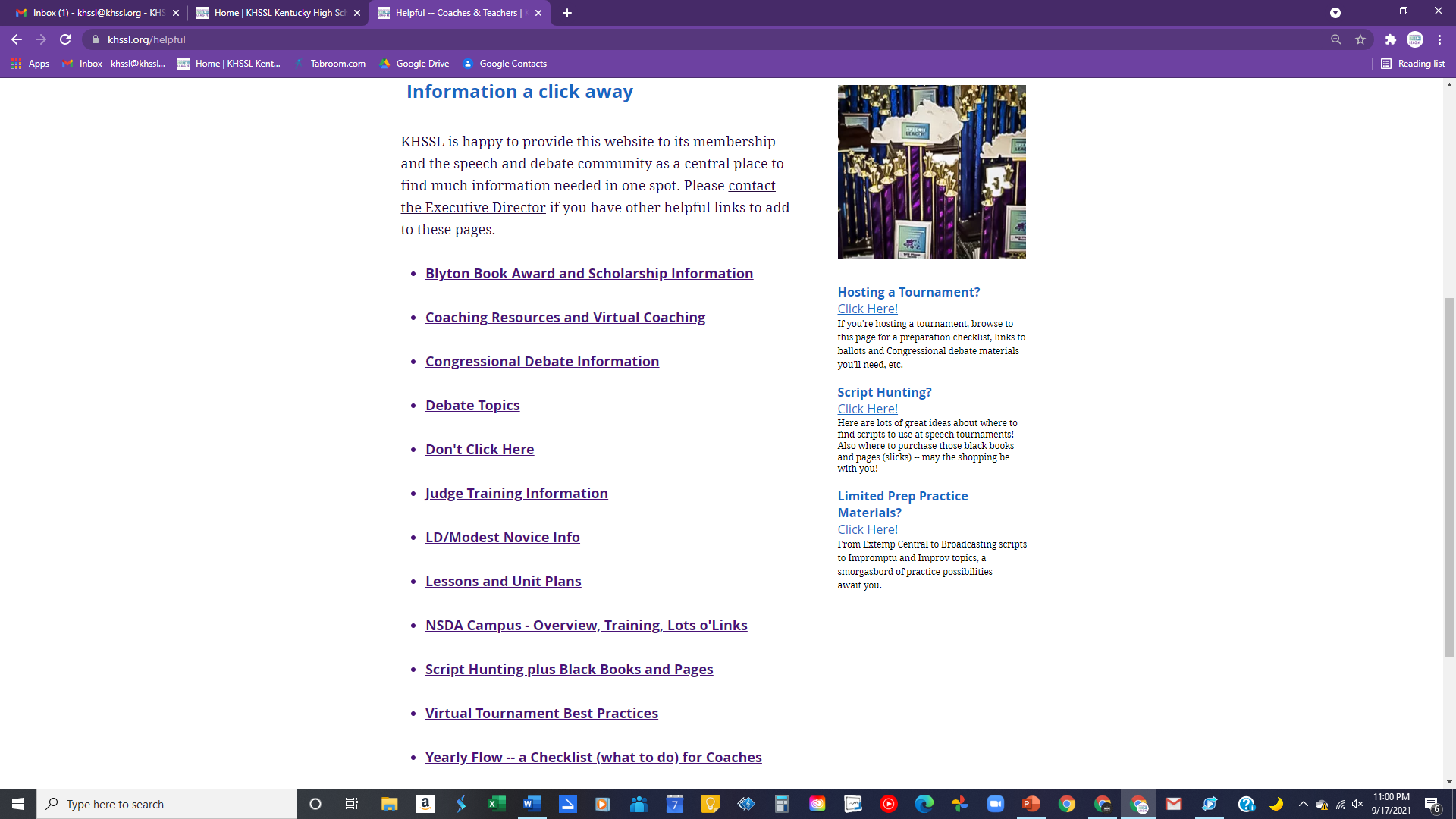 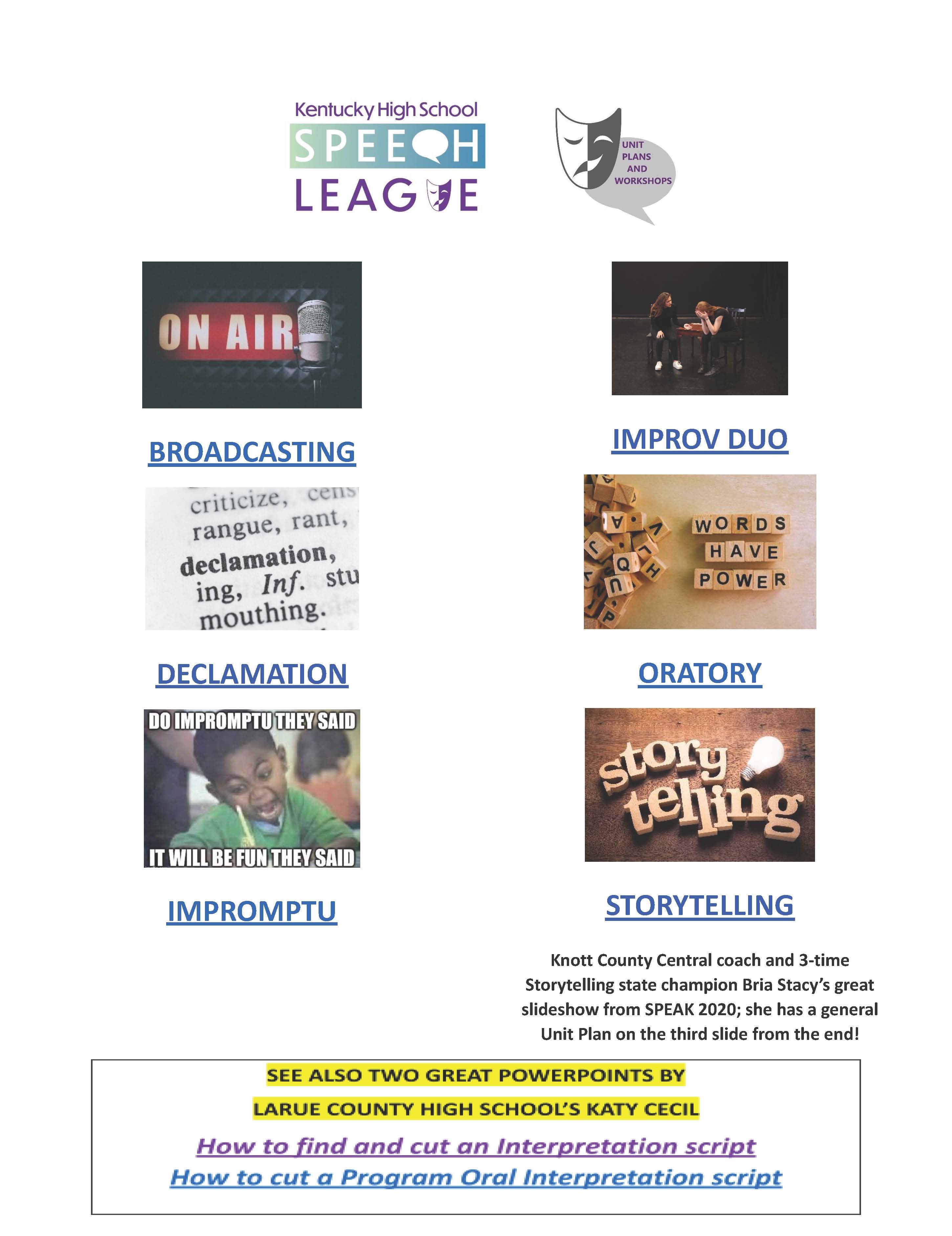 One a month
last year when I 
couldn’t do
school visits.
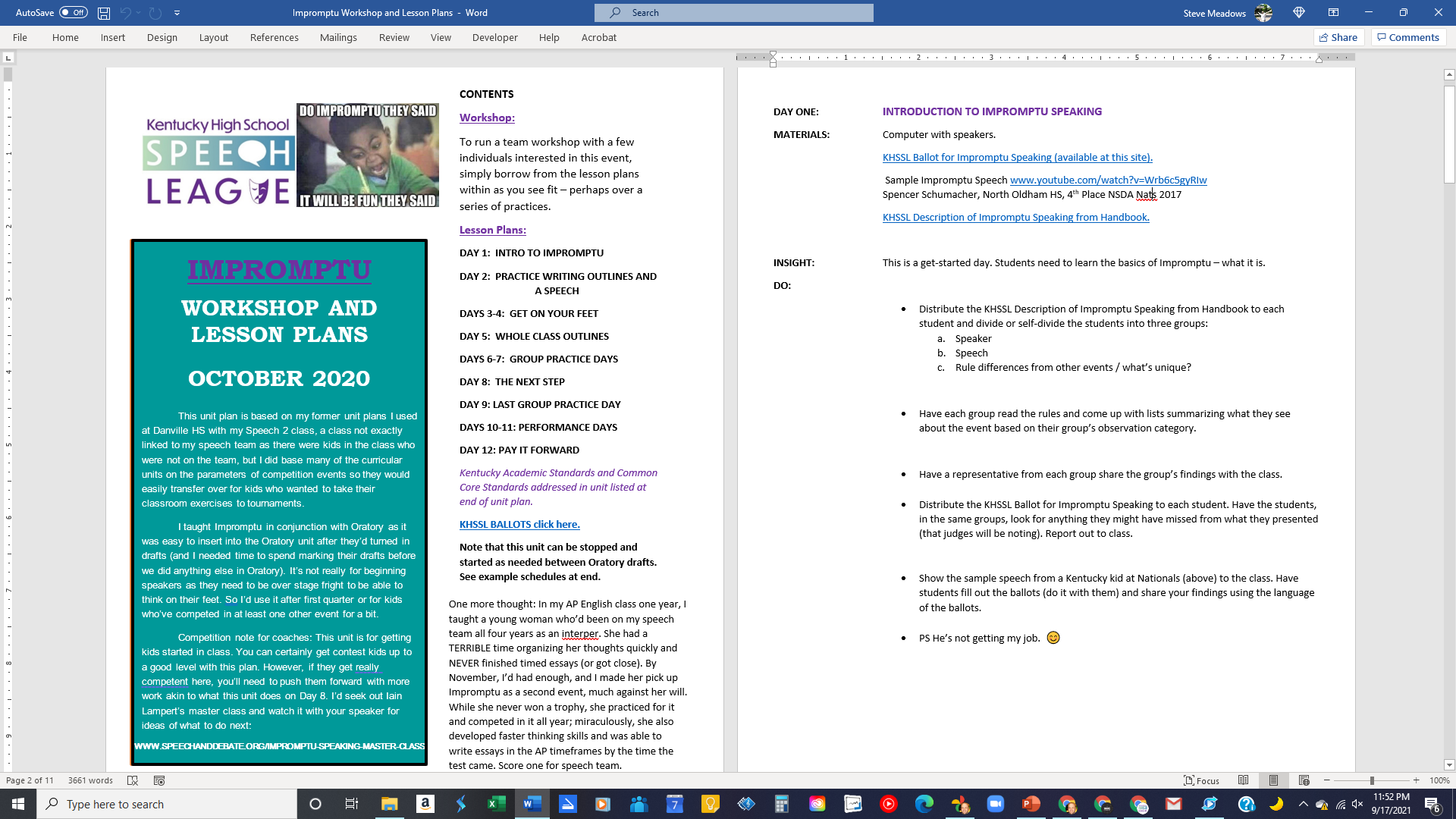 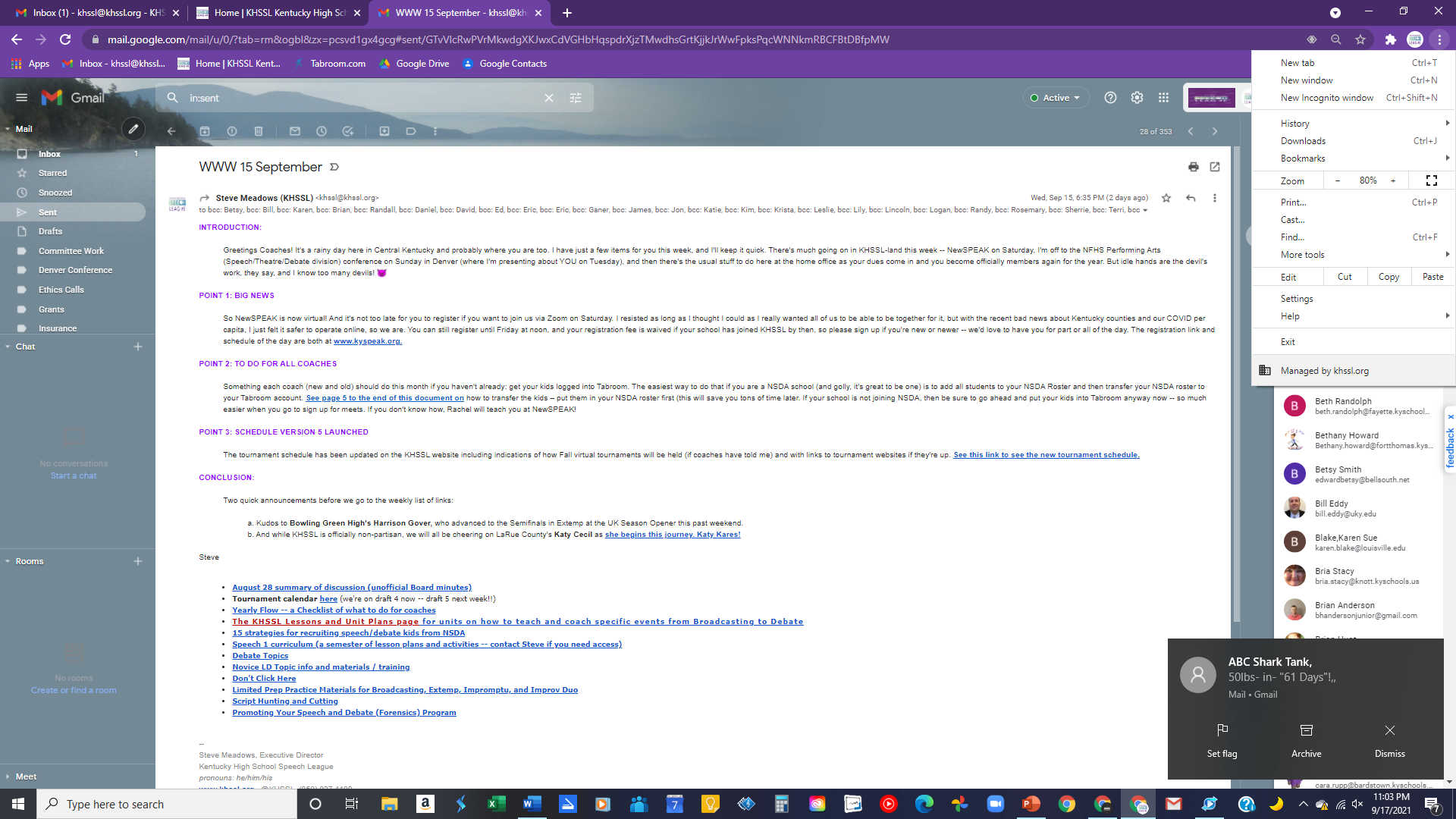 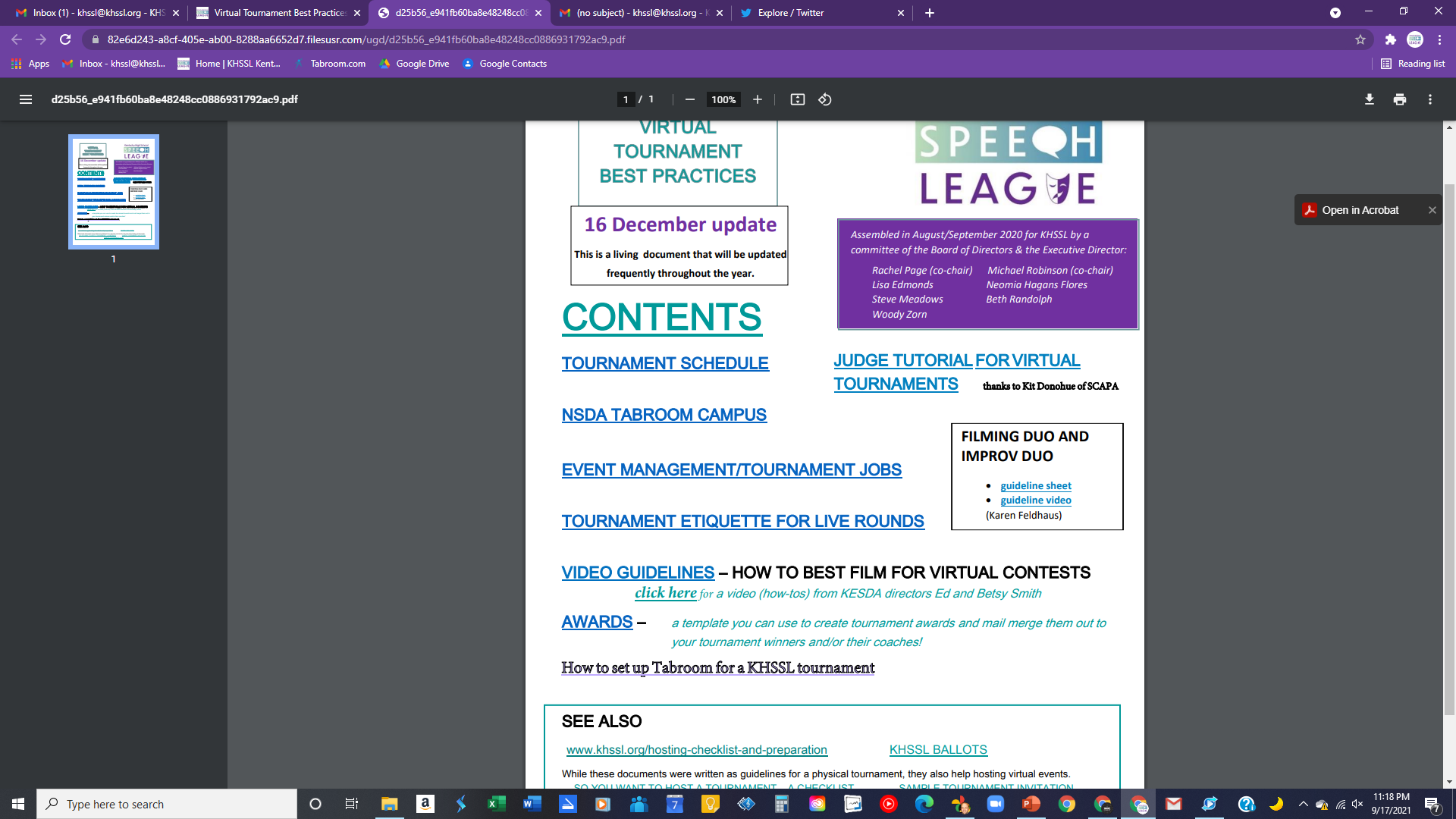 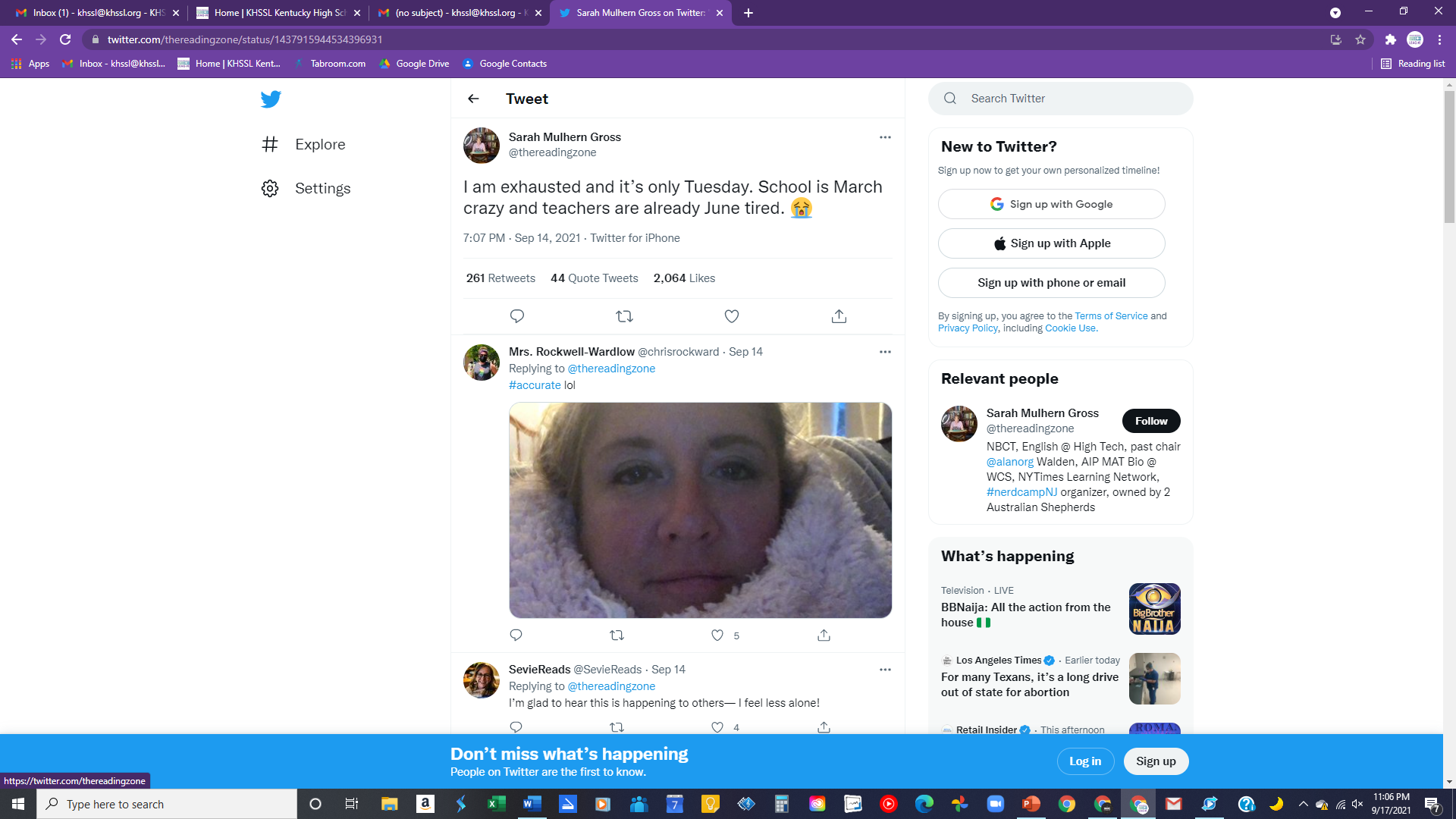 RETURNING COACHES –

Brochure

Business card

Sticky notes 

Personal note from me 
	celebrating something from past years

Stickers
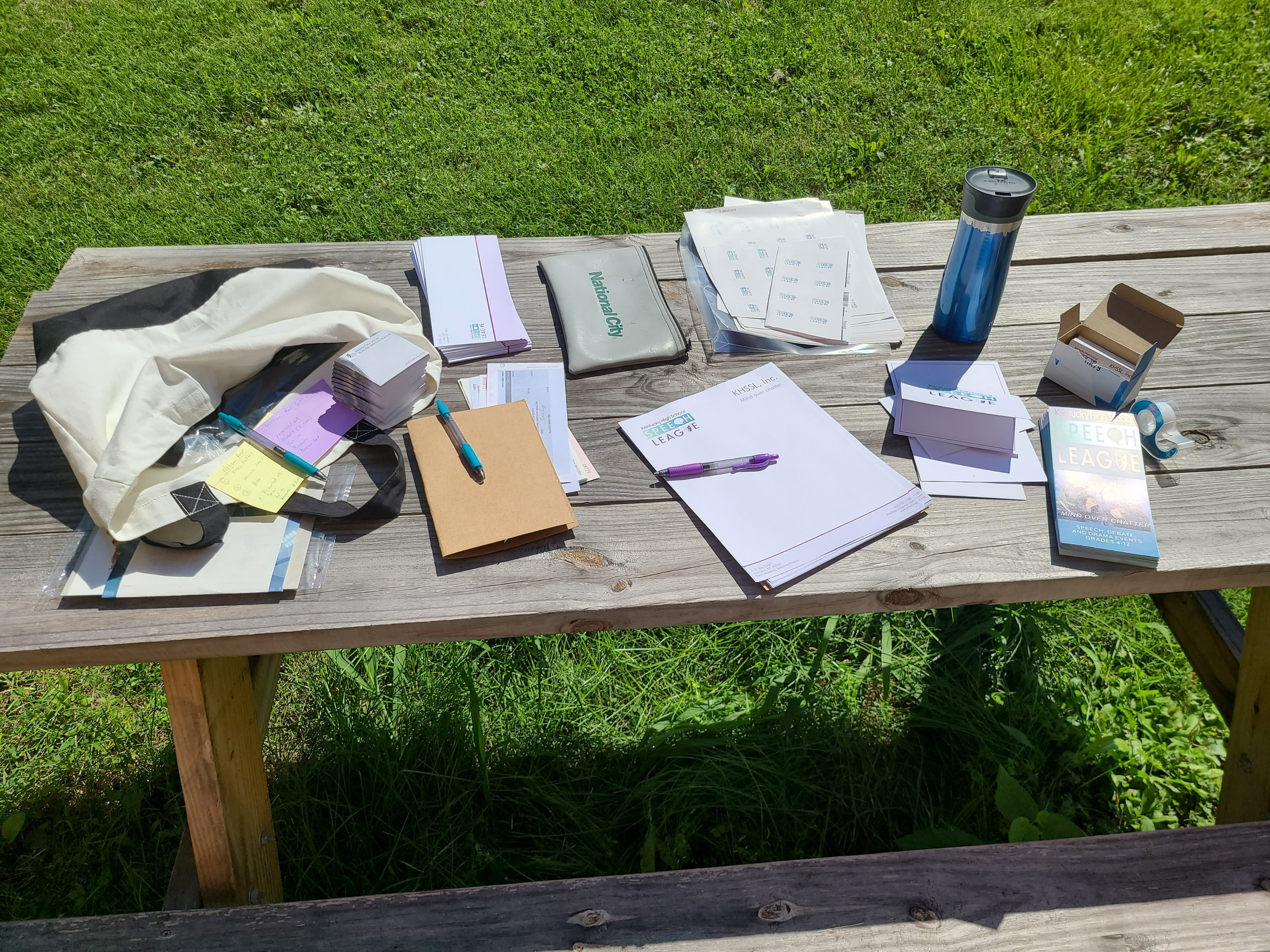 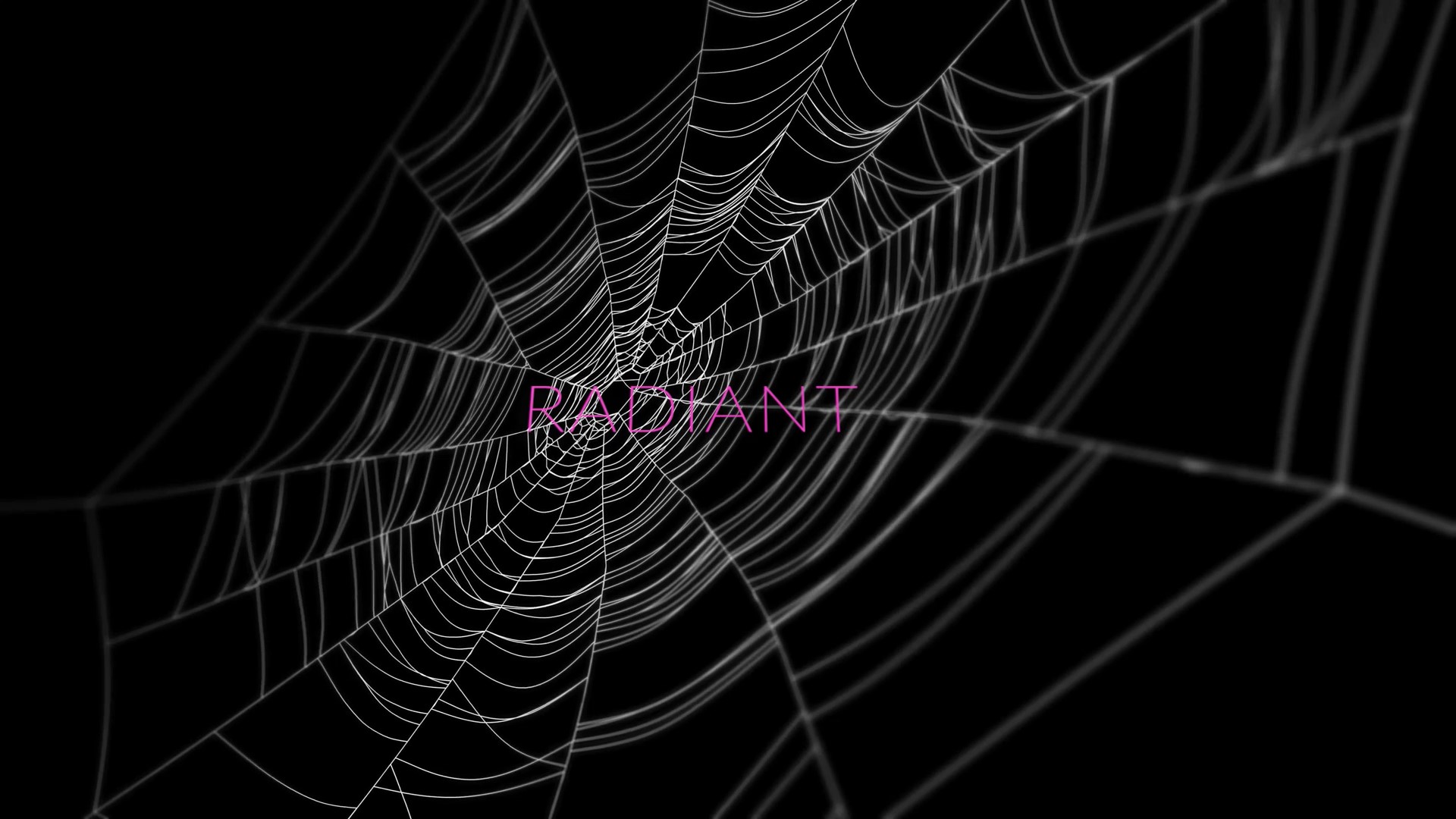 NEW COACHES
NOVICE-ONLY TOURNEYS
MENTORING MATCHES
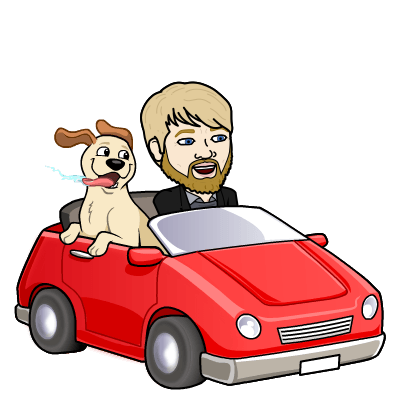 EXTRA TIME FROM ME (IN MY TIME BUDGET) – conferences and coaching plus team visits (digital or fo real)
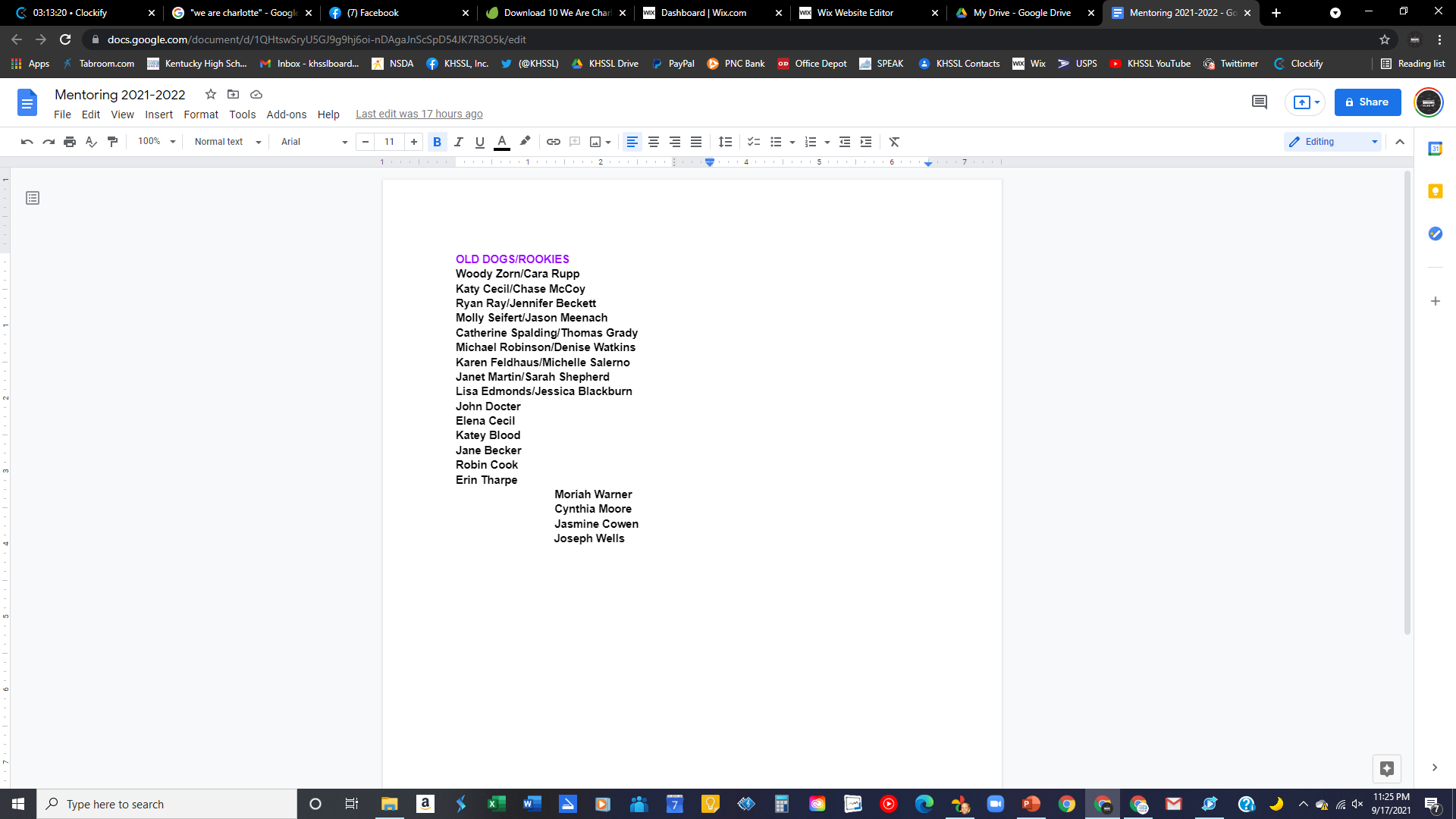 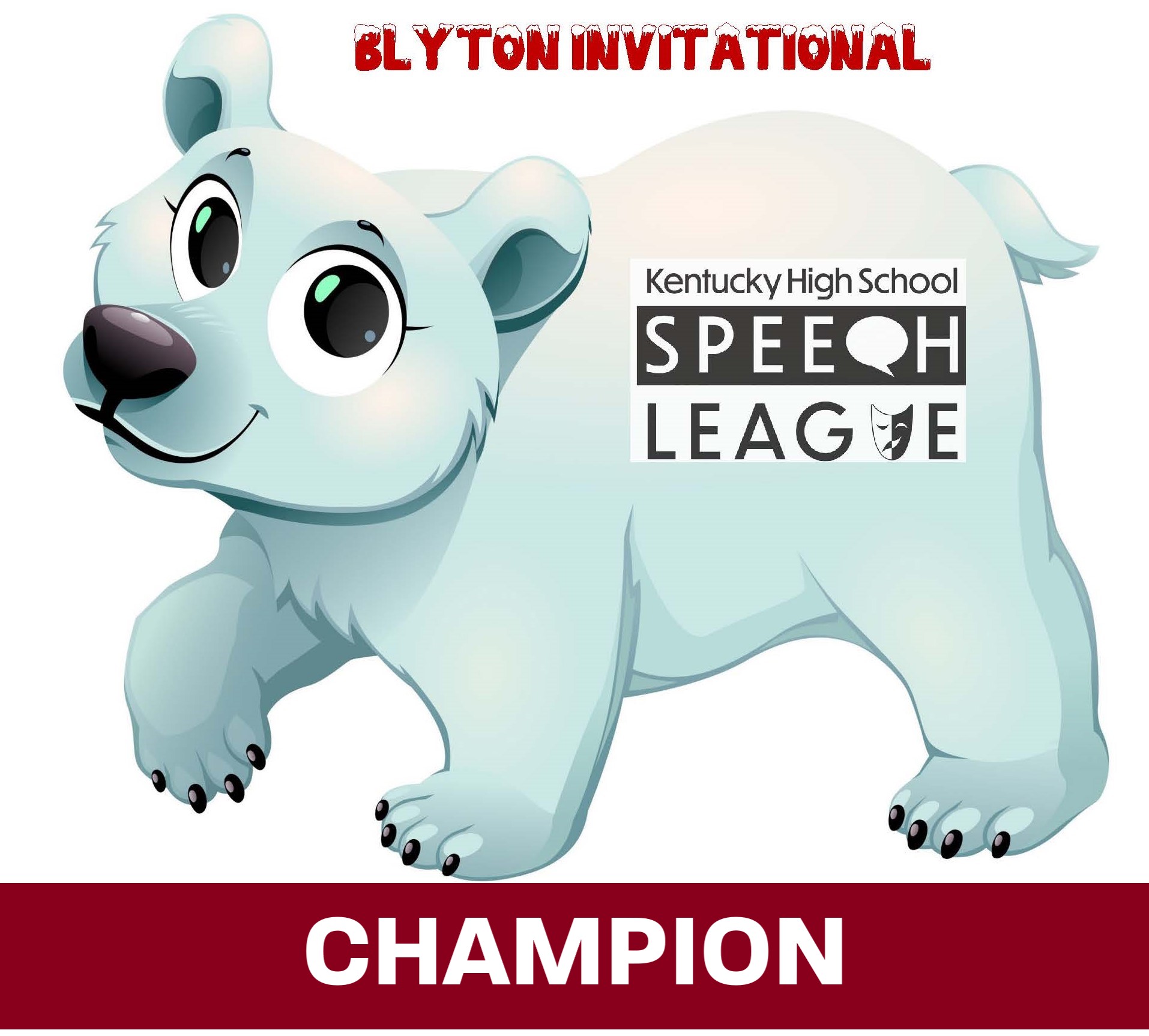 NewSPEAK
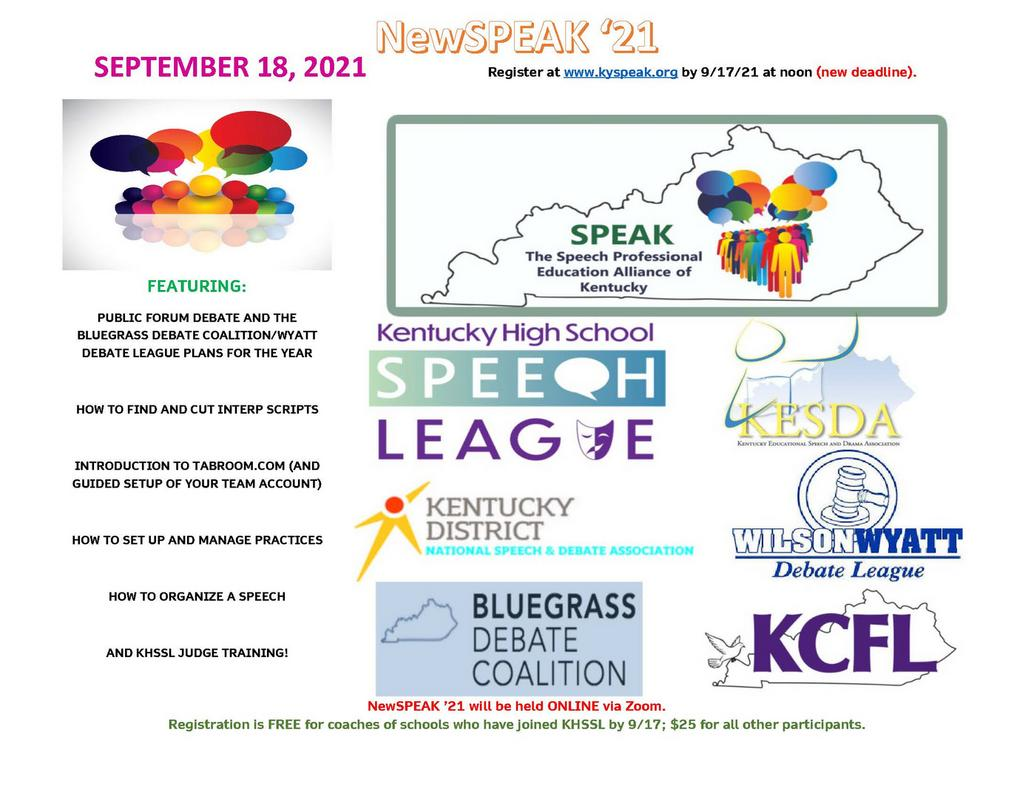 NewSPEAK 2021
18 rookies attended
9/18/21  (SATURDAY)
BRANDED THUMB DRIVE WITH DIGITAL ROOKIE STARTER KIT
							
Unit plans 

Sample scripts in seven Interp categories 

How-tos for cutting scripts and cutting POI

Sample legislation and a sample speech for Congress

My Speech 1 curriculum plus some online speech lessons 

A copy of the Yearly Flow – a guide to help you keep track of everything you need to do as a coach (and that you can adapt for yourself – it’s nice to have it all written down).
Plus more swagplus the other swag
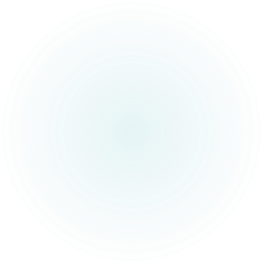 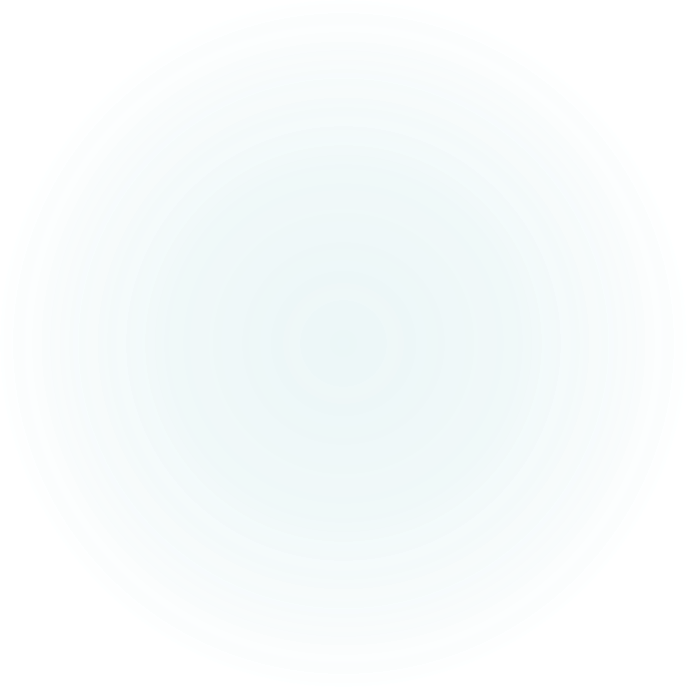 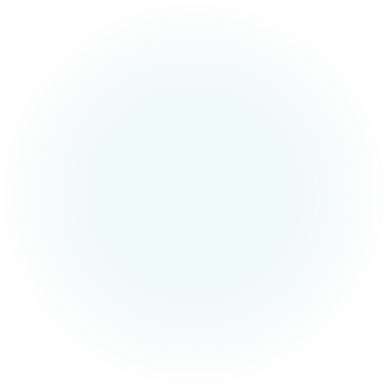 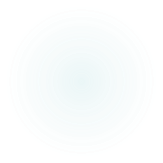 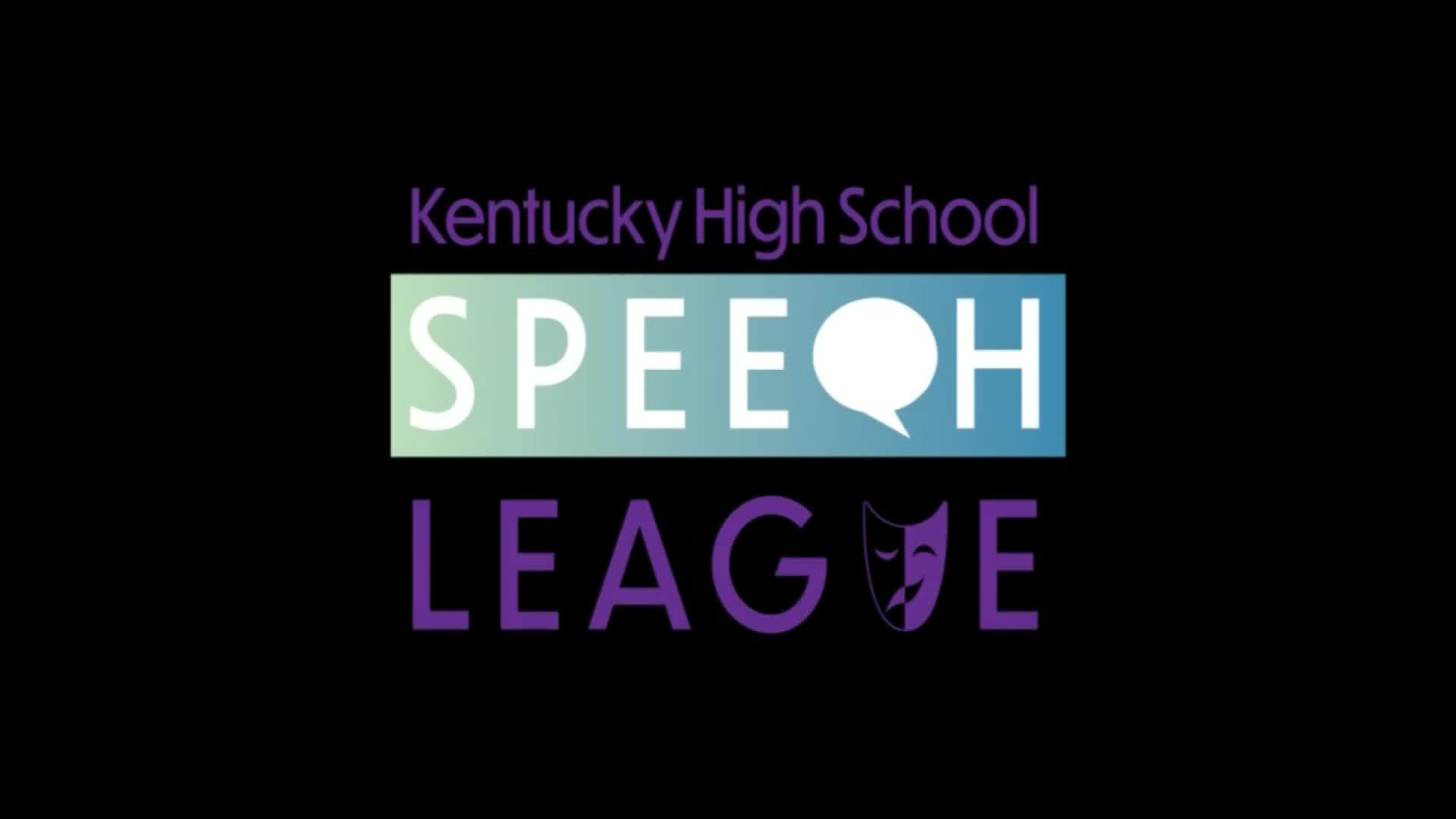 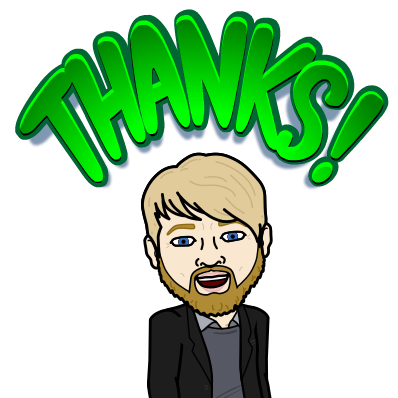 BECOMING A WEBMASTER